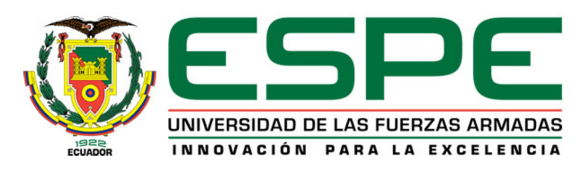 DEPARTAMENTO DE CIENCIAS DE LA TIERRA Y LA CONSTRUCCIÓN
 CARRERA DE INGENIERÍA CIVIL
 
 
“ANÁLISIS COMPARATIVO TÉCNICO Y ECONÓMICO DE UN EDIFICIO RESIDENCIAL EN ESTRUCTURA METÁLICA DE SIETE PISOS EMPLEANDO LOSA COLABORANTE SOBRE VIGUETAS METÁLICAS Y LOSETA SOBRE VIGUETAS PRESFORZADAS”

AUTORES:  BAYAS FREIRE, JORGE ESTEBAN
                             VILLALBA LEÓN, ALINA DAYANNE         
DIRECTOR: ING. PEÑAHERRERA GALLEGOS, ESTUARDO JAVIER 
SANGOLQUÍ - 2020
Sumario
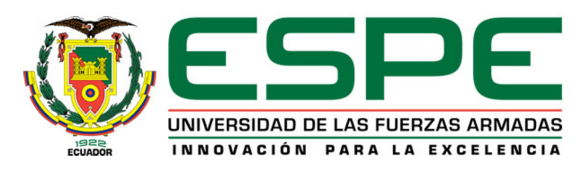 Planteamiento del problema
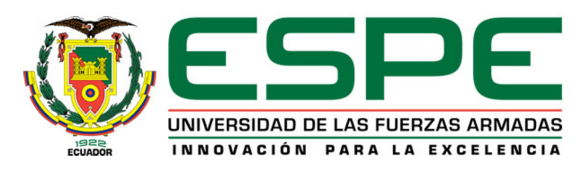 Justificación e importancia
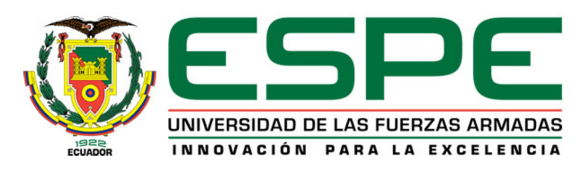 Objetivos
Objetivo General
Comparar el comportamiento estructural y viabilidad económica de una edificación residencial en estructura metálica de siete pisos empleando losa colaborante sobre viguetas metálicas y loseta sobre viguetas pretensadas.
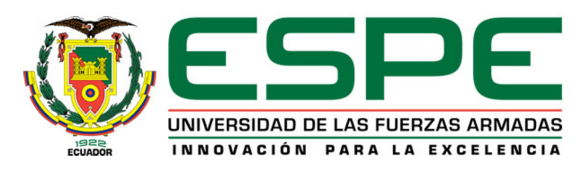 Objetivos
Objetivos específicos
Determinar las características físicas y de funcionamiento de los sistemas de entrepiso de losa colaborante sobre viguetas metálicas y loseta sobre viguetas presforzadas.
Elaborar los modelos estructurales de la edificación residencial implementando los sistemas de entrepiso de losa colaborante y loseta sobre viguetas pretensadas, mediante la utilización de un software estructural.
Establecer la forma de integración de la loseta sobre viguetas pretensadas en la estructura metálica definida.
Analizar y comparar el comportamiento estructural de losa colaborante y loseta sobre viguetas pretensadas ante las respuestas estructurales máximas obtenidas.
Realizar un análisis económico mediante la elaboración de los presupuestos de implementación de ambos sistemas de losa.
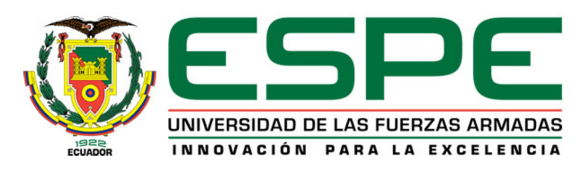 Descripción del proyecto
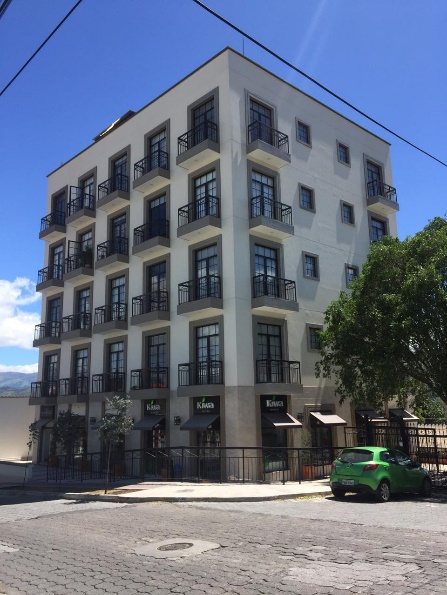 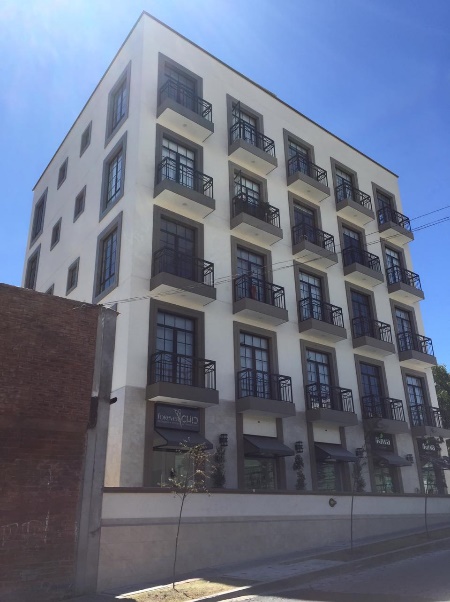 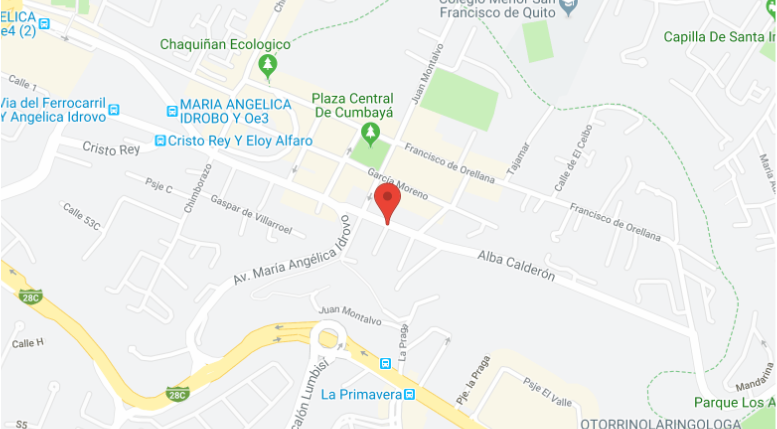 Fuente: (88in Inmobiliaria , s.f.)
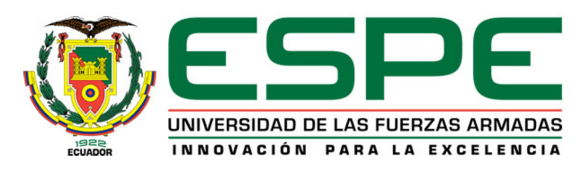 Losa colaborante sobre viguetas metálicas
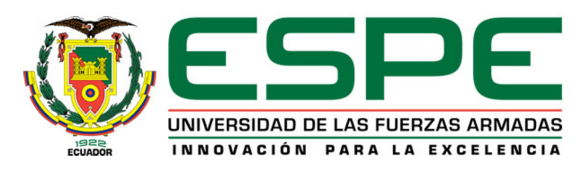 Losa colaborante sobre viguetas metálicas
Materiales
Análisis de cargas
Cuadro de cargas vivas
Cuadro de cargas permanentes
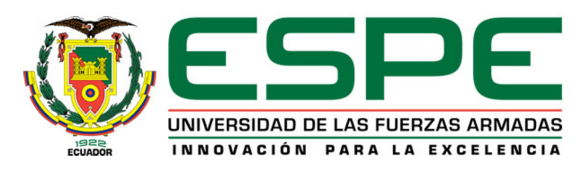 Losa colaborante sobre viguetas metálicas
Losa de placa colaborante
Columnas
Tipo de placa colaborante: Kubilosa  
Espesor placa colaborante: 0.65 mm 
Espesor de losa a partir de la parte superior de la cresta: 5 cm  
Espesor total de la losa: 10 cm  
Separación entre viguetas: 1.60 m
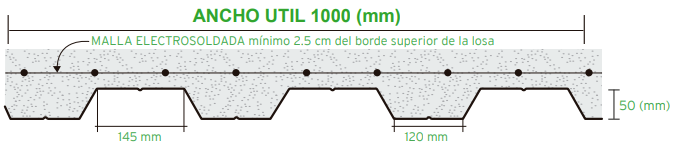 Fuente: (Kubiec, 2018)
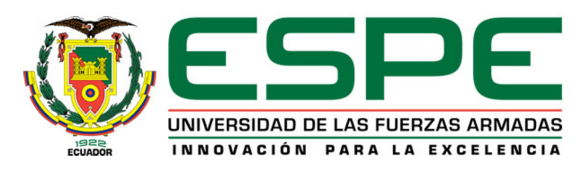 Losa colaborante sobre viguetas metálicas
Análisis Estático lineal
Análisis dinámico lineal
Espectro de diseño en aceleraciones acorde a la NEC-SE-DS
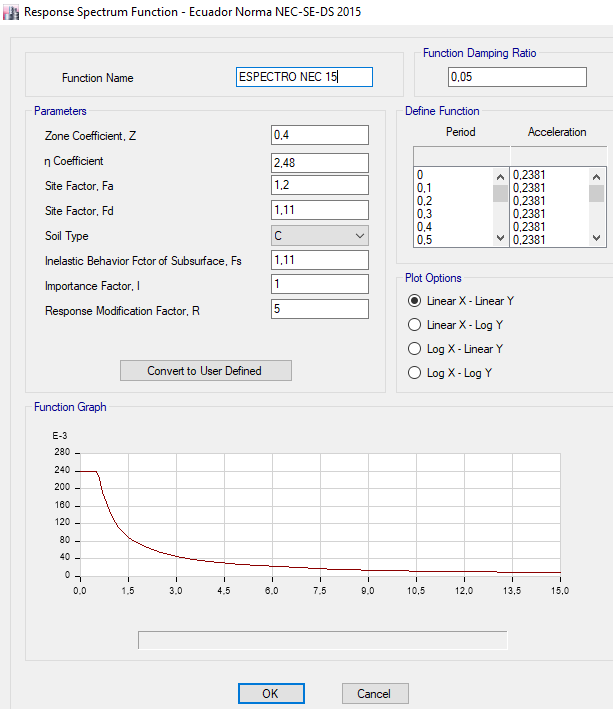 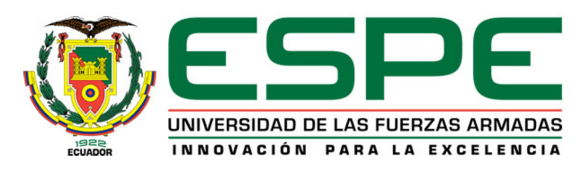 Losa colaborante sobre viguetas metálicas
Estructura corrida
Modelación de la edificación
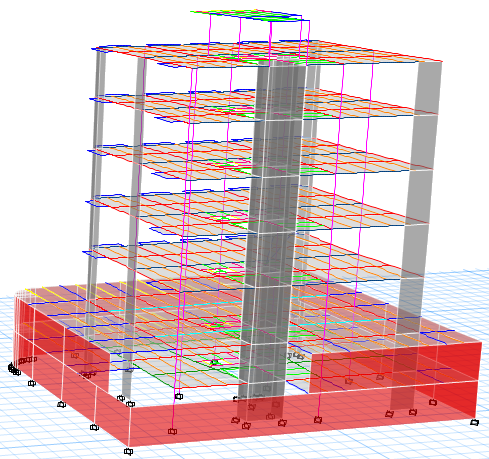 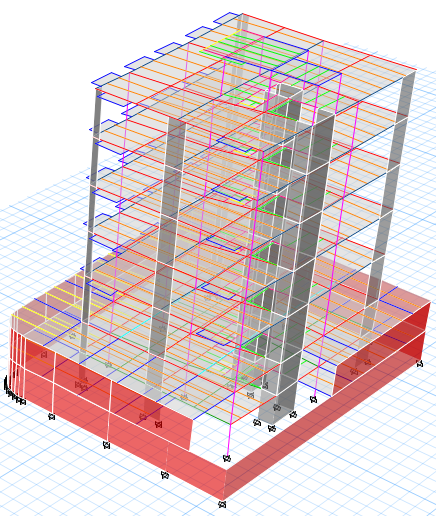 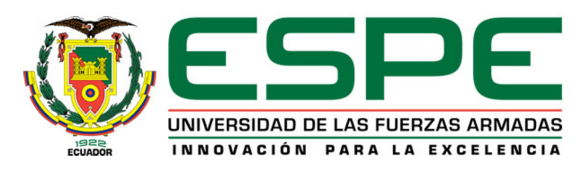 Losa colaborante sobre viguetas metálicas
Secciones finales de vigas y viguetas metálicas
Tapagrada
Planta tipo
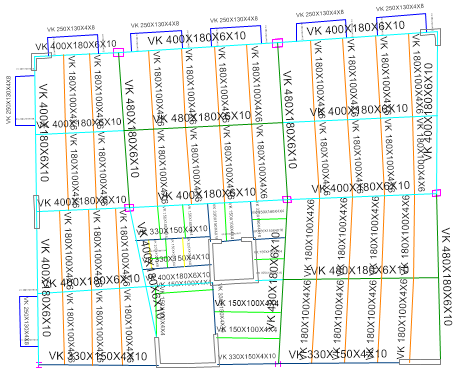 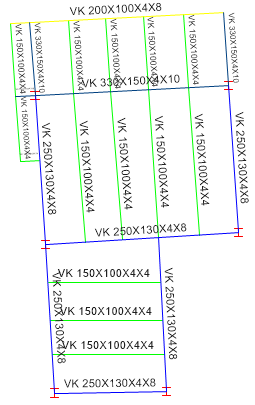 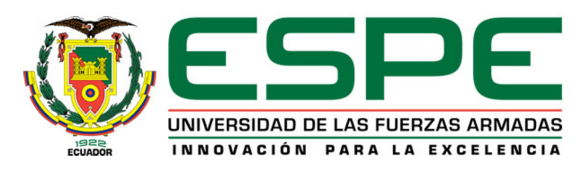 Losa colaborante sobre viguetas metálicas
Secciones finales de vigas y viguetas metálicas
Subsuelo 2
Subsuelo 1
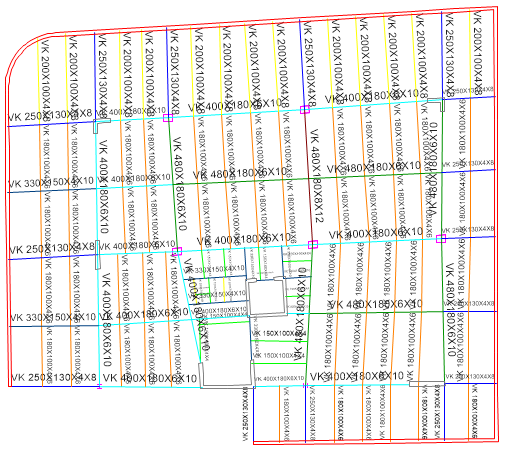 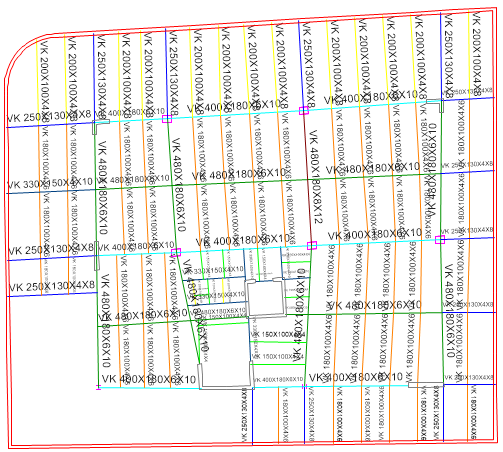 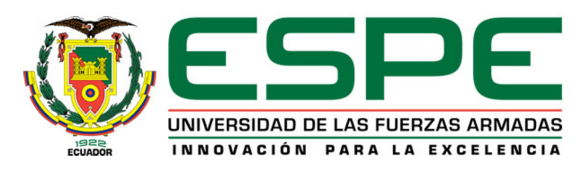 Losa colaborante sobre viguetas metálicas
Periodo de vibración
Método 2: Periodo fundamental
Método 1
Ta = 0.8870 seg.
La Norma Ecuatoriana de la Construcción (NEC-SD-DS, 2015) señala que “el valor de Ta calculado según el método 2 no debe ser mayor en un 30% al valor de Ta calculado con el Método 1”
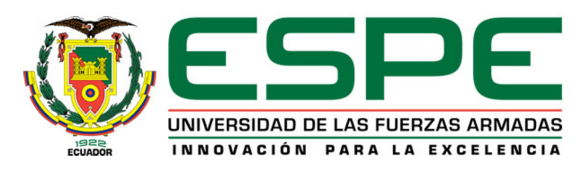 Losa colaborante sobre viguetas metálicas
Derivas máximas de piso
Análisis estático lineal, dirección X
Análisis dinámico lineal, dirección Y
Análisis estático lineal, dirección Y
Análisis dinámico lineal, dirección X
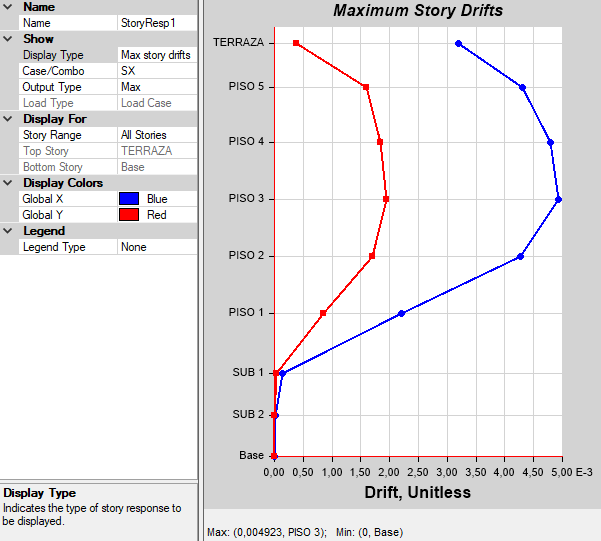 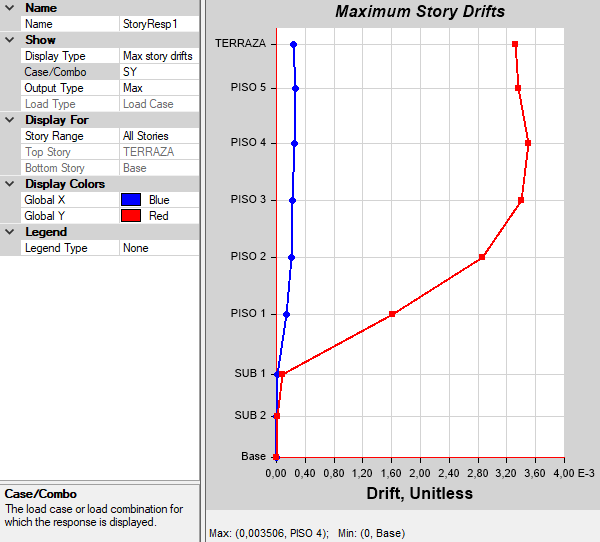 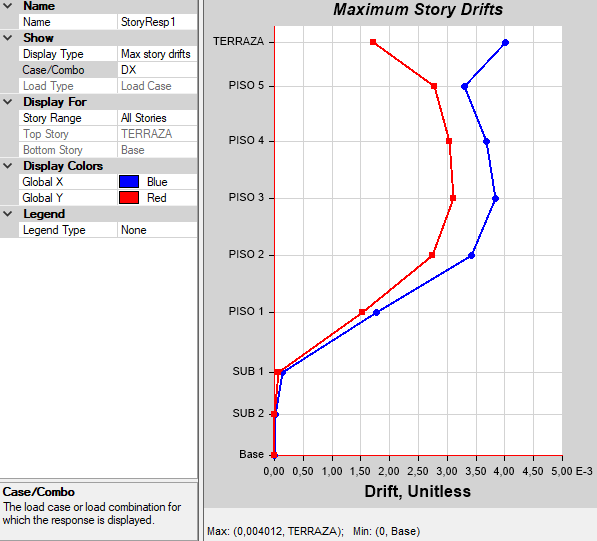 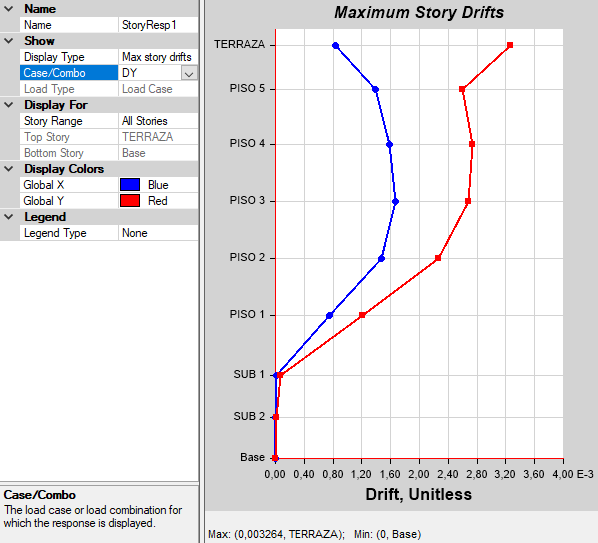 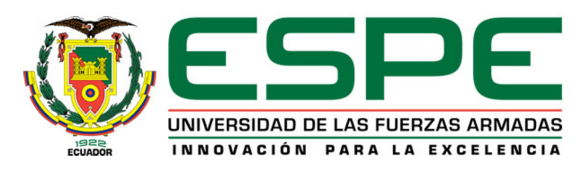 Losa colaborante sobre viguetas metálicas
Participación modal
Segundo modo de vibración
Tercer modo de vibración
Primer modo de vibración
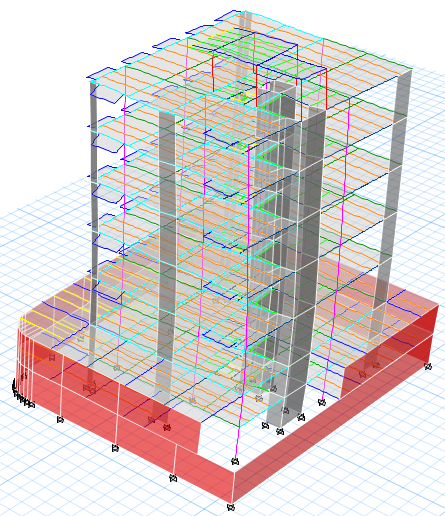 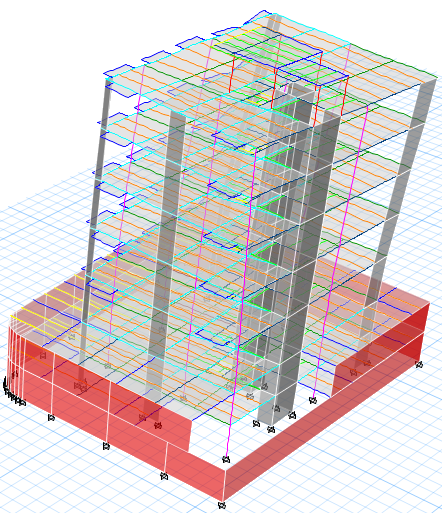 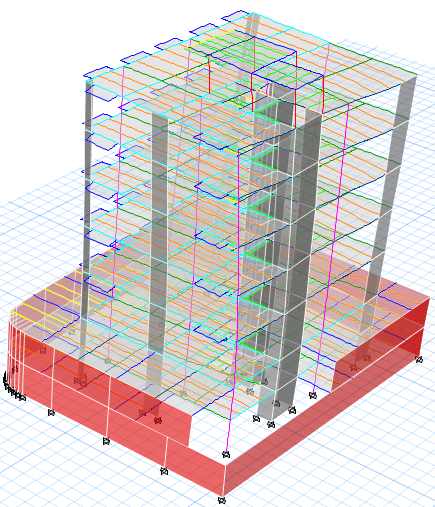 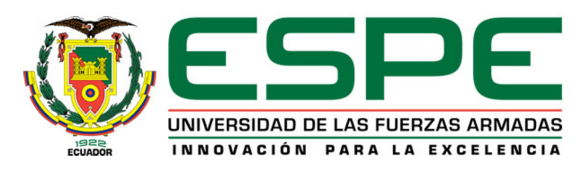 Losa colaborante sobre viguetas metálicas
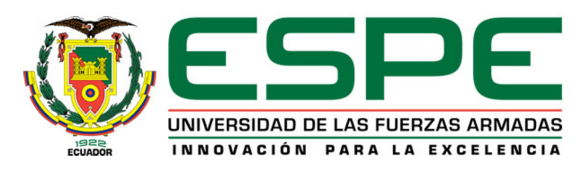 Losa colaborante sobre viguetas metálicas
Diseño de la conexión rígida viga-columna
Diseño de la conexión viga principal-viga secundaria
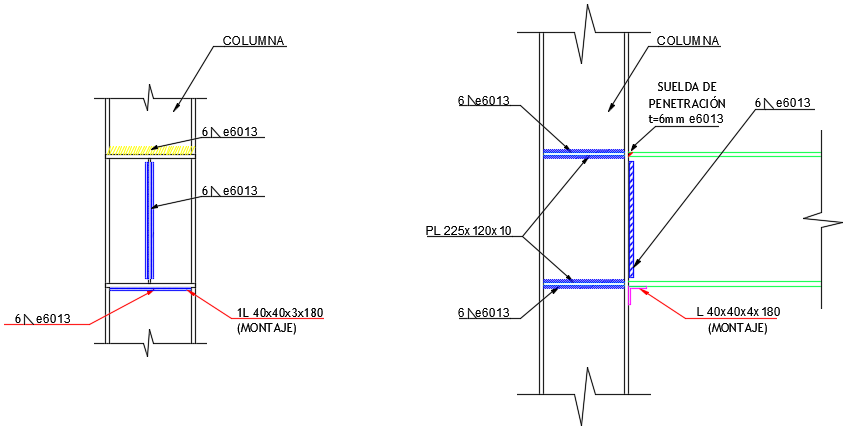 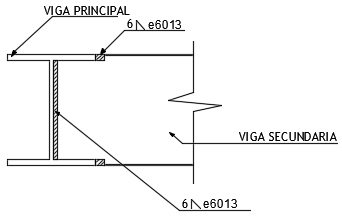 Conectores de corte
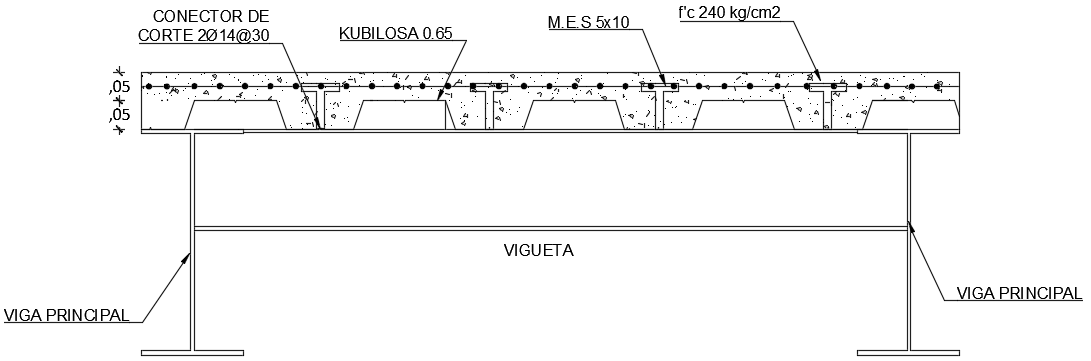 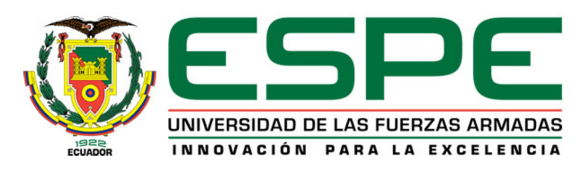 Loseta sobre viguetas presforzadas
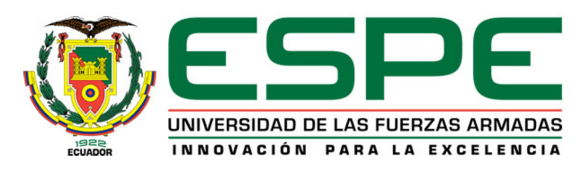 Loseta sobre viguetas presforzadas
Materiales
Análisis de cargas
Cuadro de cargas vivas
Cuadro de cargas permanentes
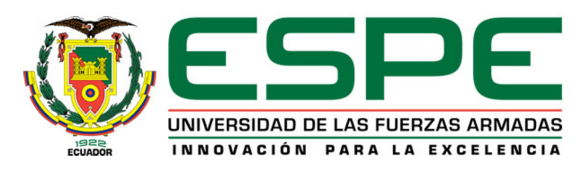 Loseta sobre viguetas presforzadas
Estructura corrida
Modelación de la edificación
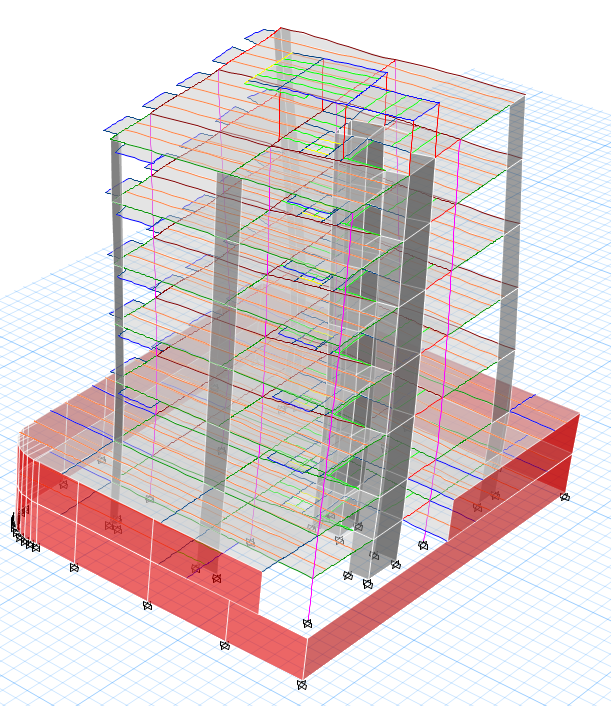 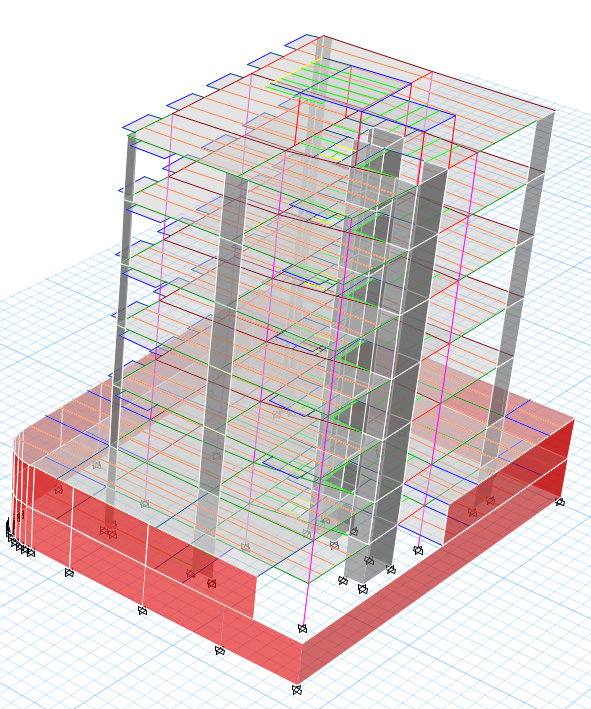 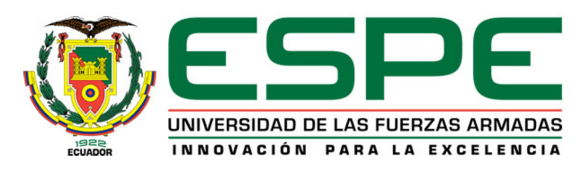 Loseta sobre viguetas presforzadas
Secciones finales de vigas y viguetas metálicas
Tapagrada
Planta tipo
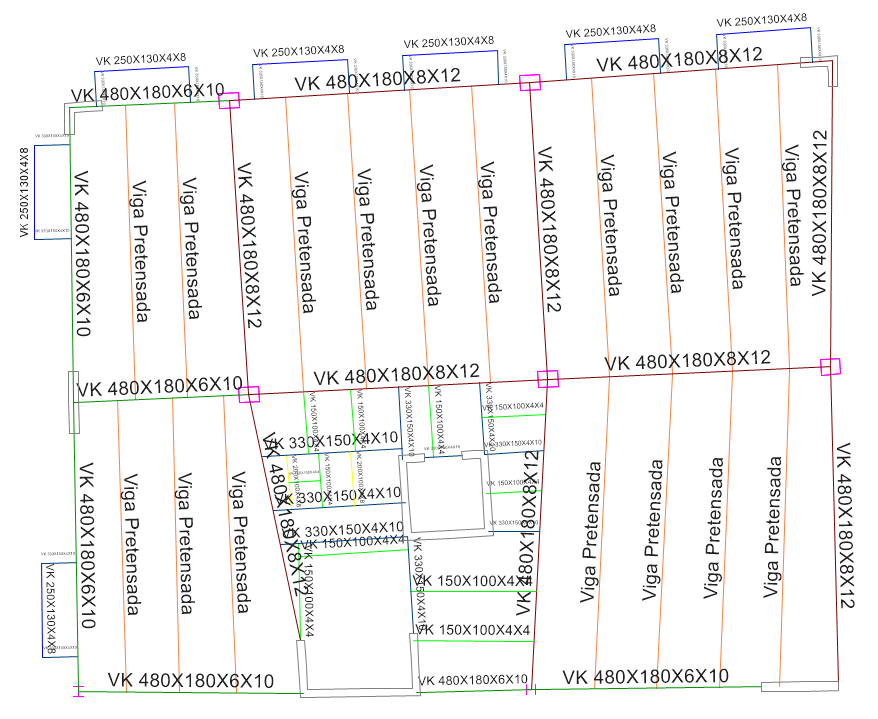 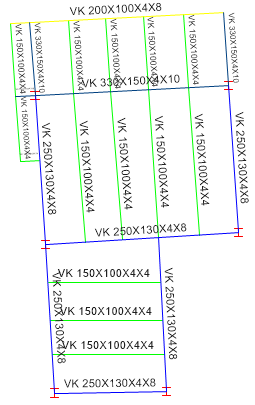 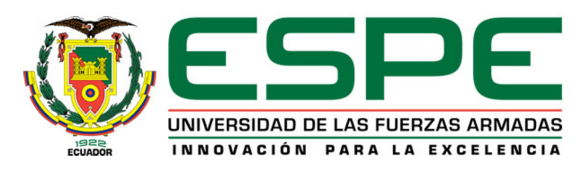 Loseta sobre viguetas presforzadas
Secciones finales de vigas y viguetas metálicas
Subsuelo 2
Subsuelo 1
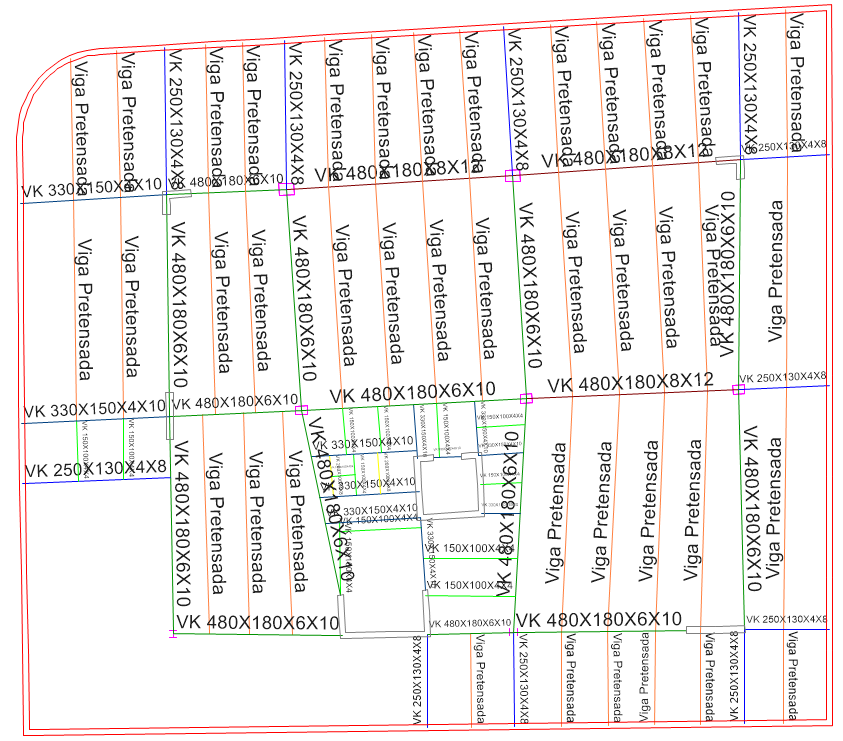 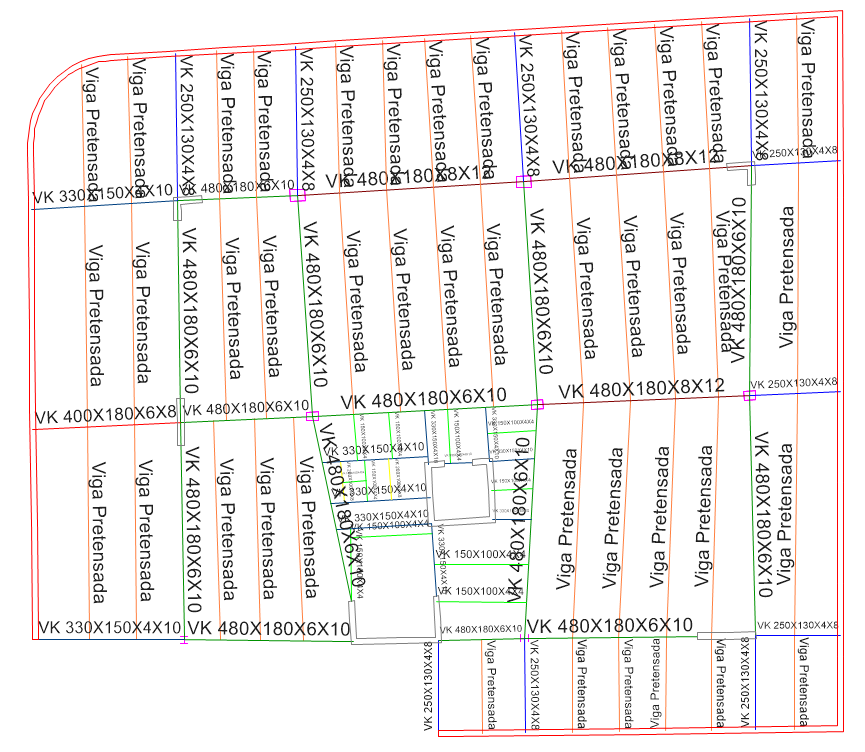 Loseta sobre viguetas presforzadas
Periodo de vibración
Método 2: Periodo fundamental
Método 1
Ta = 0.8870 seg.
La Norma Ecuatoriana de la Construcción (NEC-SD-DS, 2015) señala que “el valor de Ta calculado según el método 2 no debe ser mayor en un 30% al valor de Ta calculado con el Método 1”
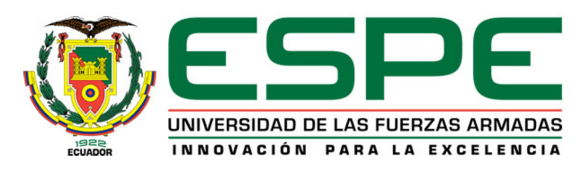 Loseta sobre viguetas presforzadas
Derivas máximas de piso
Análisis estático lineal, dirección X
Análisis dinámico lineal, dirección Y
Análisis estático lineal, dirección Y
Análisis dinámico lineal, dirección X
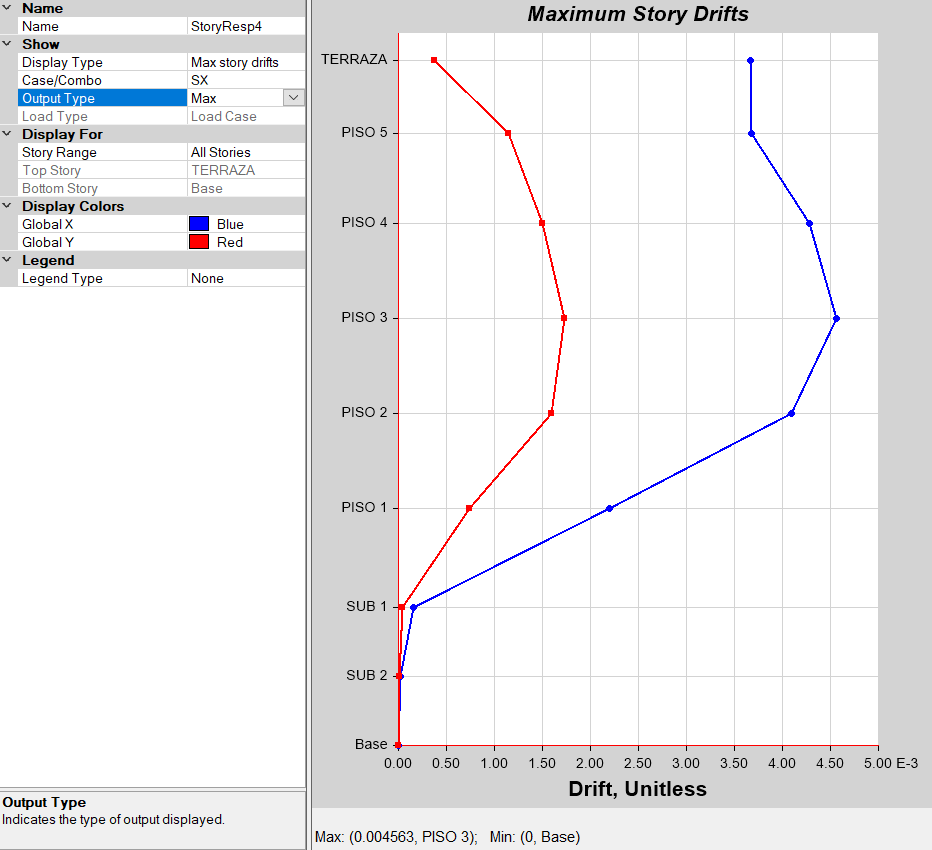 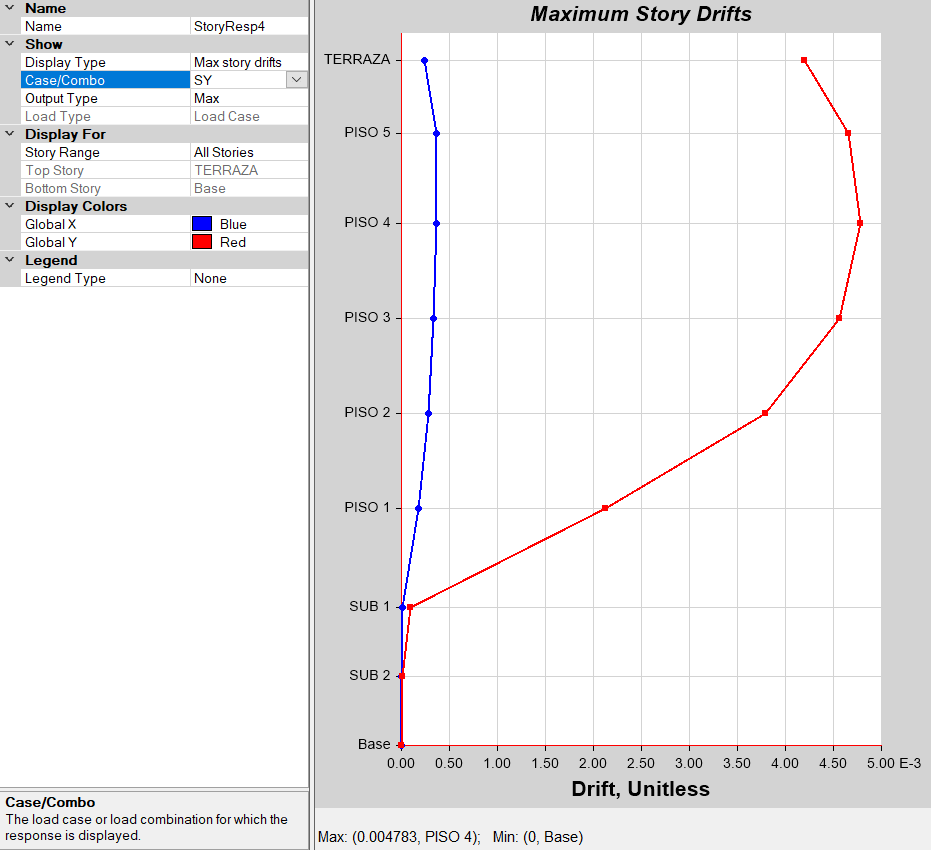 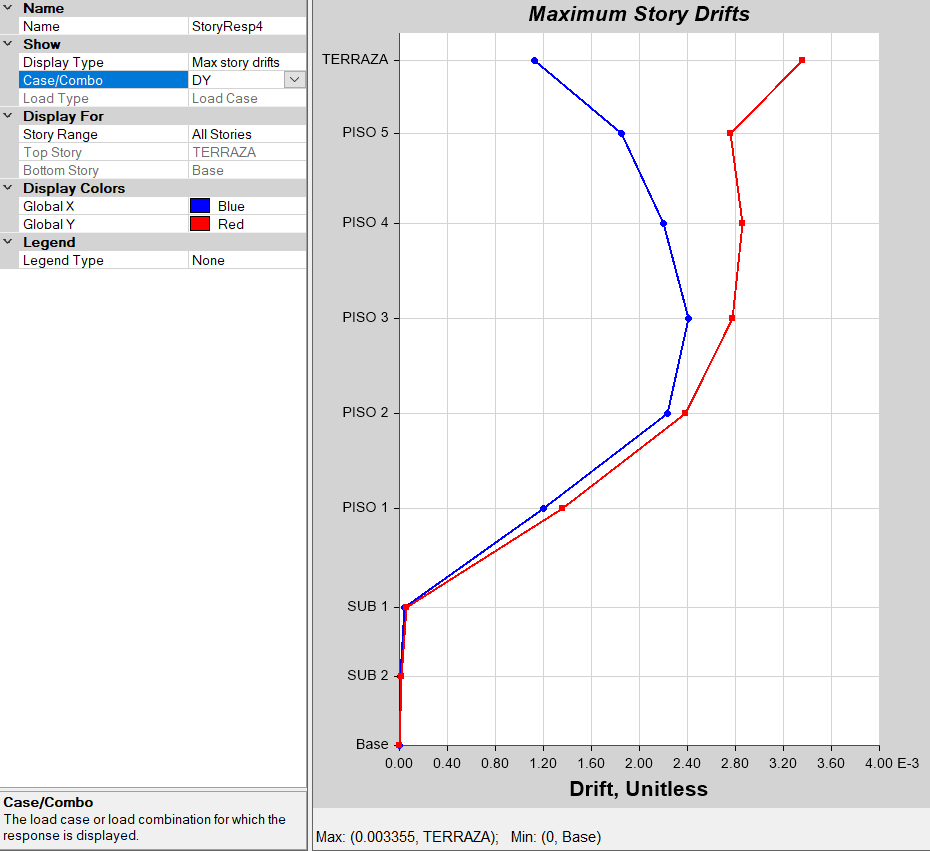 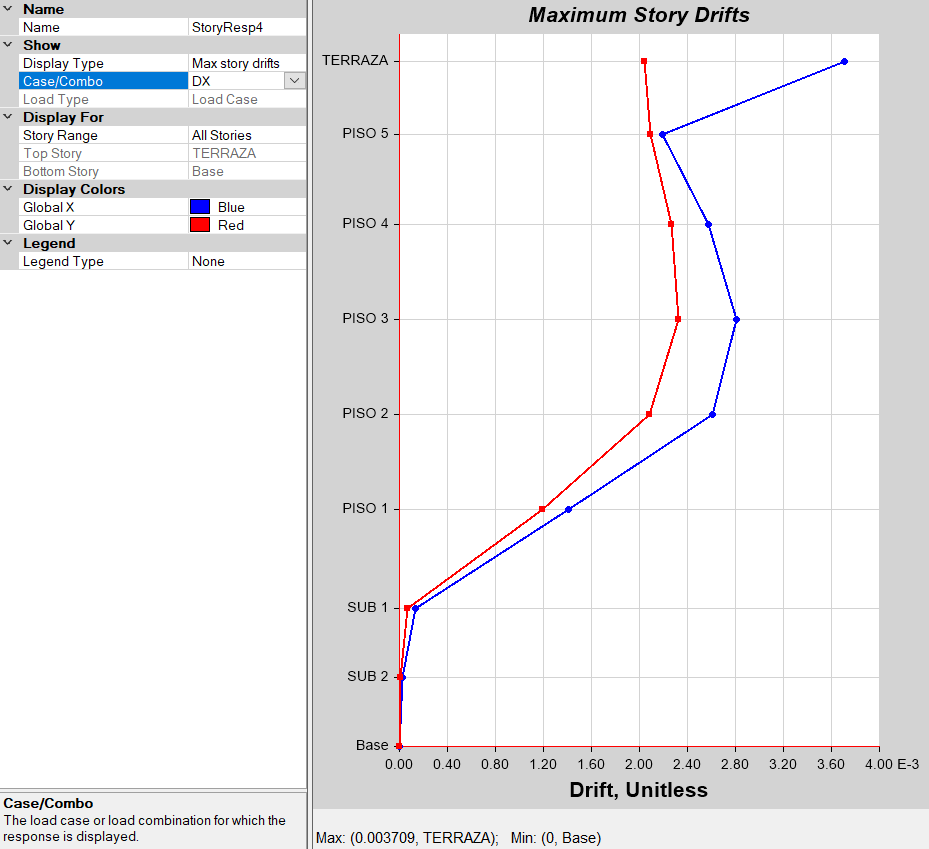 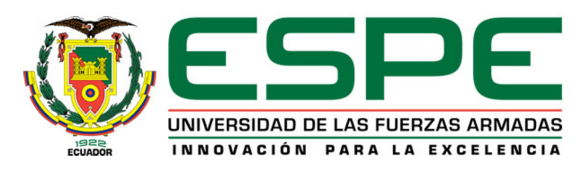 Loseta sobre viguetas presforzadas
Participación modal
Segundo modo de vibración
Tercer modo de vibración
Primer modo de vibración
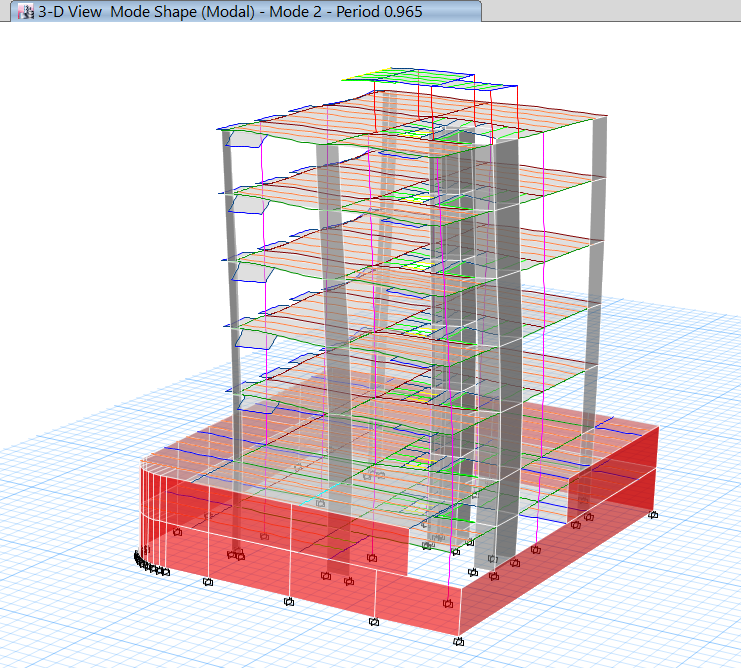 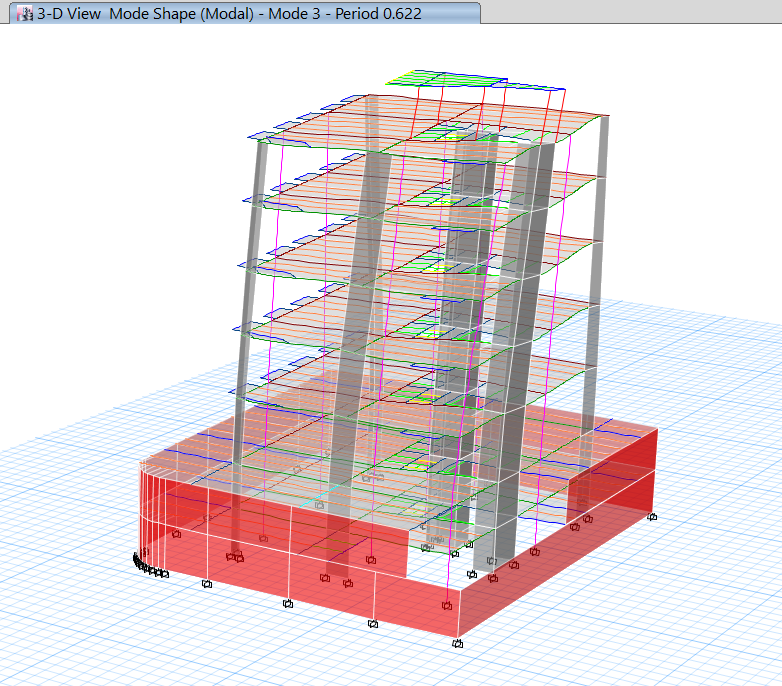 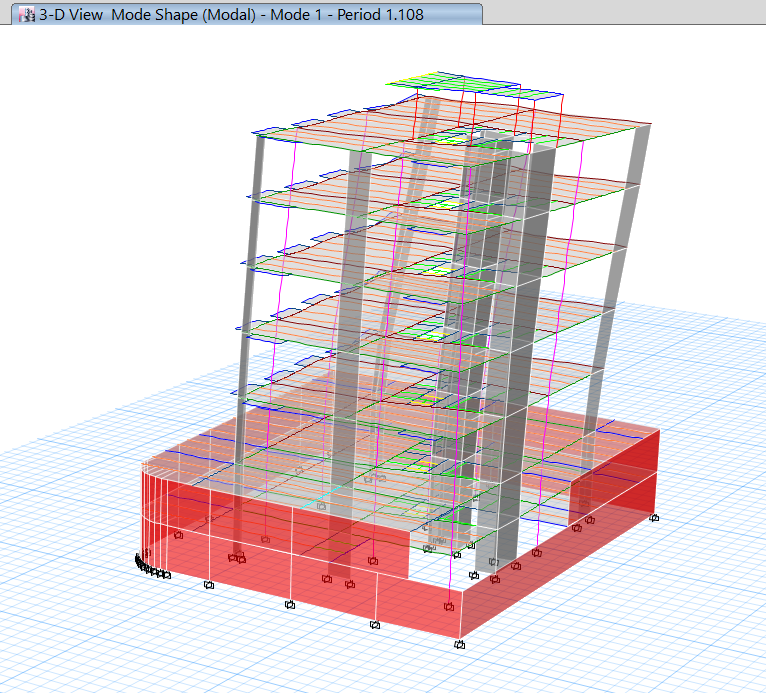 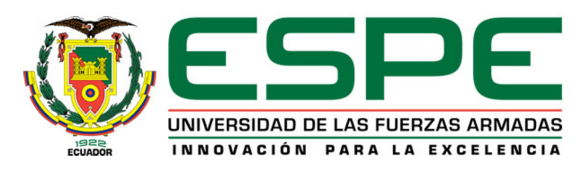 Loseta sobre viguetas presforzadas
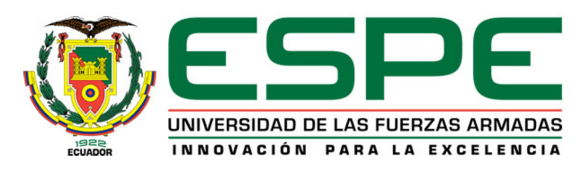 Loseta sobre viguetas presforzadas
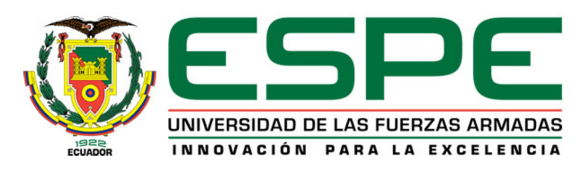 Loseta sobre viguetas presforzadas
Diseño viguetas presforzadas
Pérdidas
Deflexiones
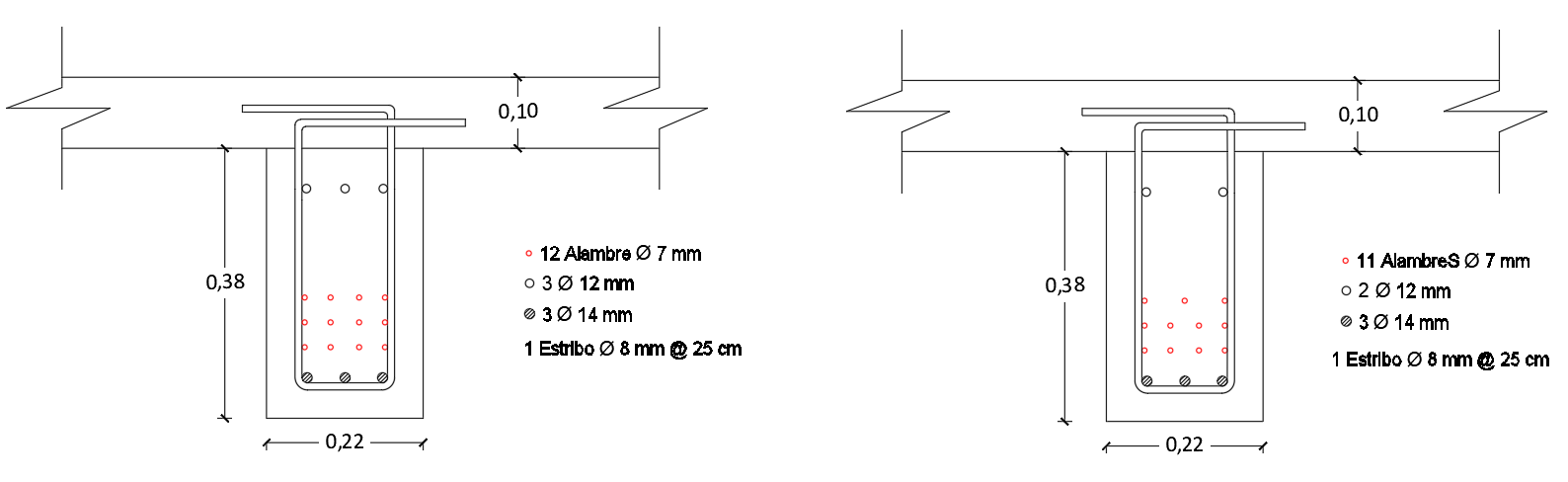 Por fricción del cable
Por acortamiento elástico
Por flujo plástico
Por relajamiento del acero
Por fuerza de presfuerzo
Por cargas verticales
Total
Vigueta Planta Tipo
Vigueta Subsuelo 1 y 2
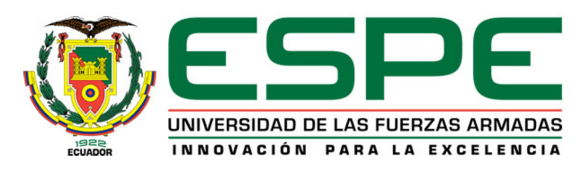 Loseta sobre viguetas presforzadas
Diseño loseta de hormigón sobre viguetas presforzadas
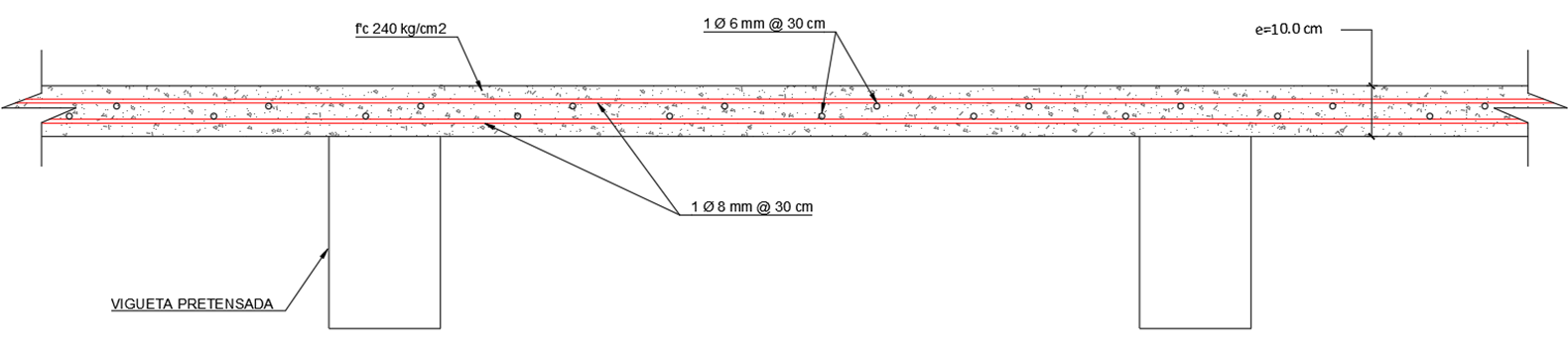 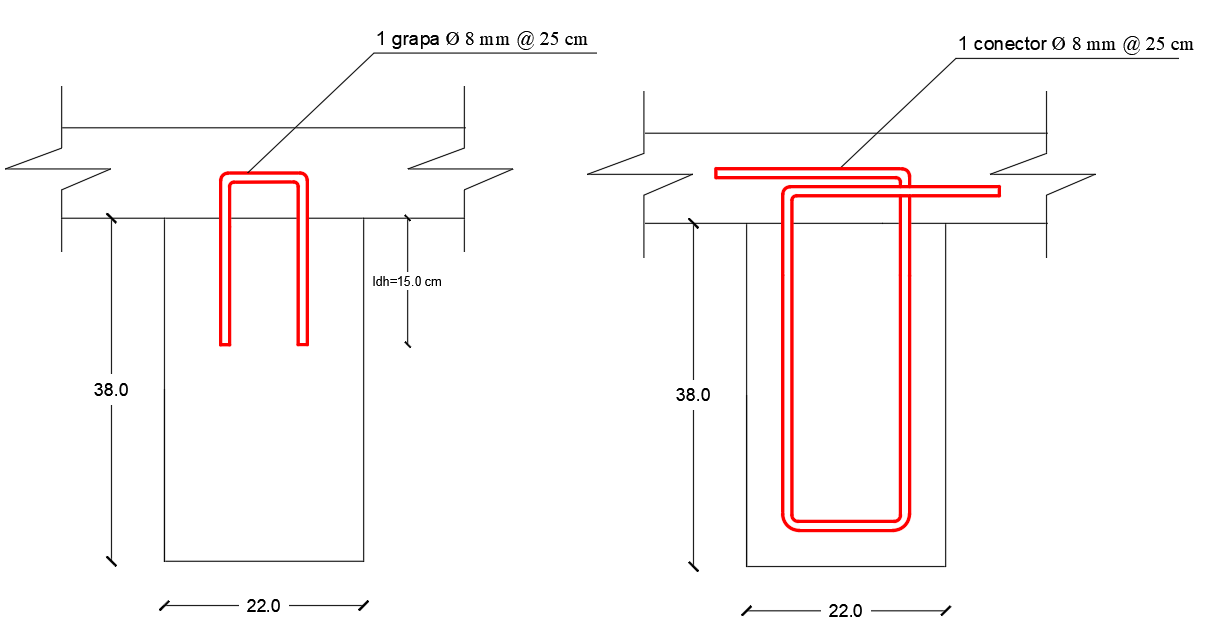 Conector de corte adicional
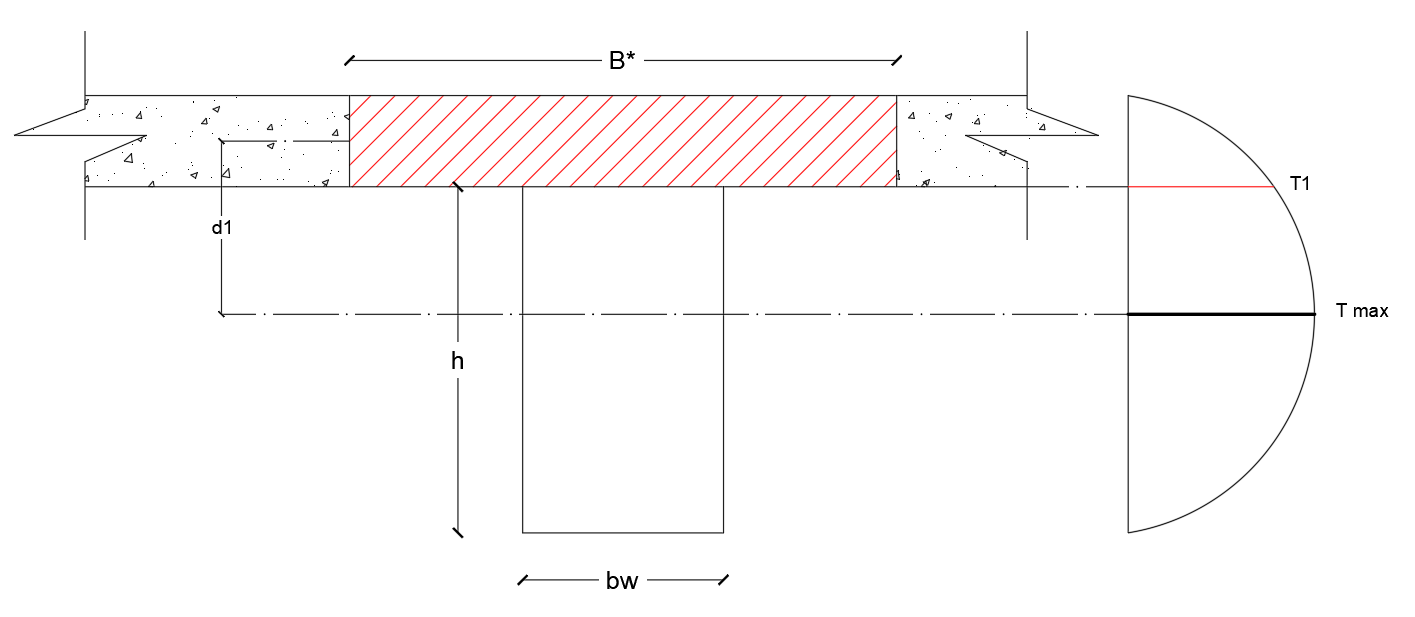 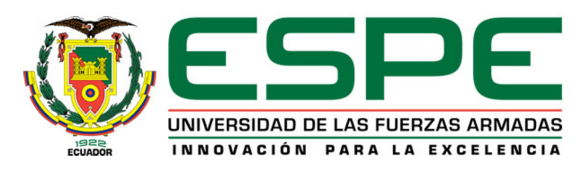 Loseta sobre viguetas presforzadas
Diseño de la conexión viga metálica – vigueta presforzada
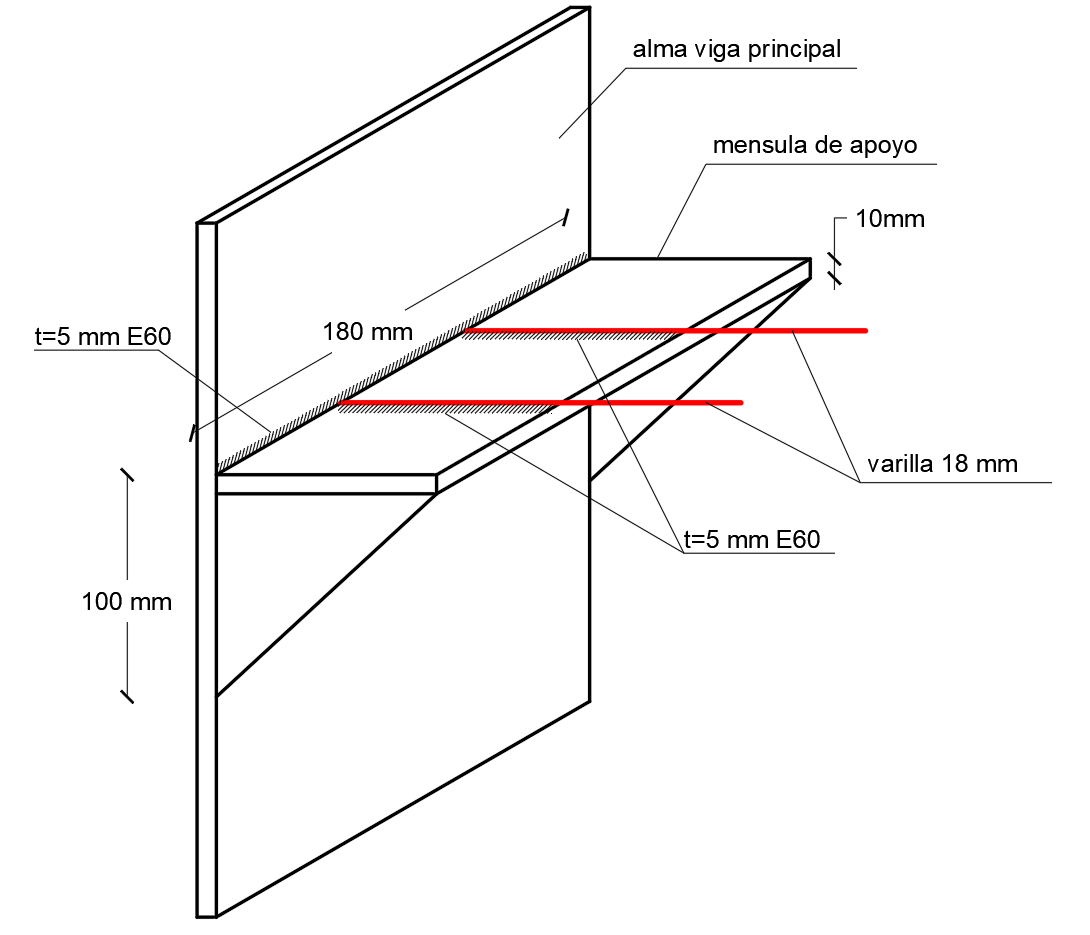 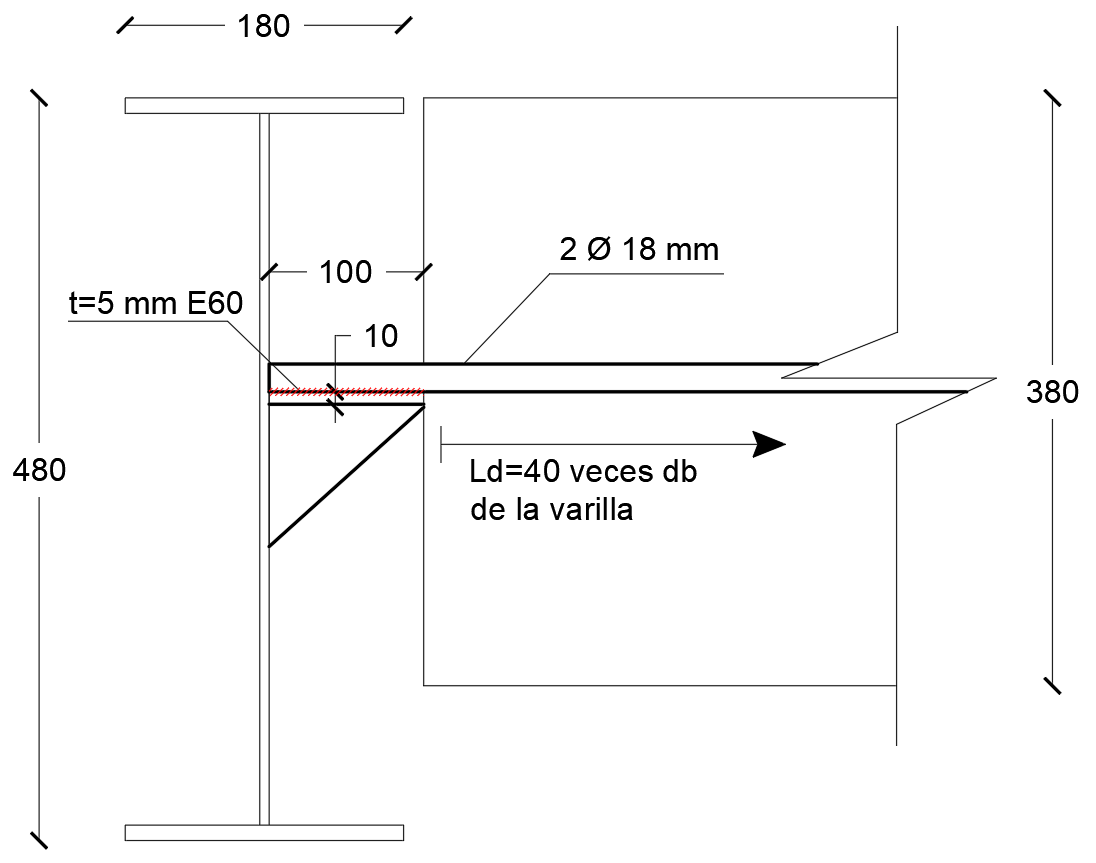 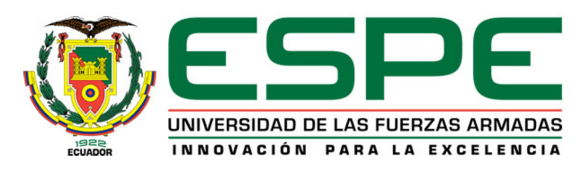 Análisis comparativo comportamiento estructural
Peso de la edificación
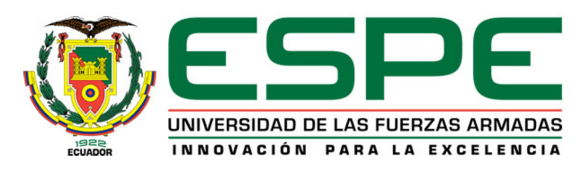 Análisis comparativo comportamiento estructural
Peso de acero y hormigón
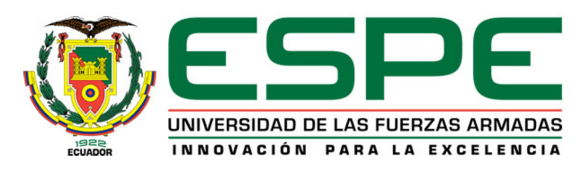 Análisis comparativo comportamiento estructural
Periodo de vibración
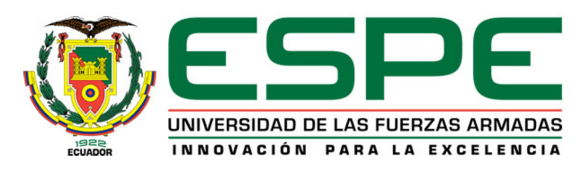 Análisis comparativo comportamiento estructural
Cortante basal
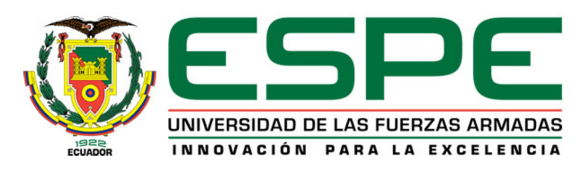 Análisis comparativo comportamiento estructural
Derivas máximas de piso
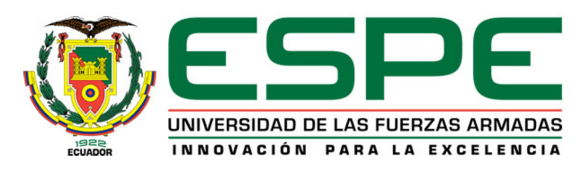 Análisis comparativo de costos
Loseta sobre viguetas pretensadas
Losa colaborante sobre viguetas metálicas
Costo/m2: 121,19 dólares
Costo/m2: 127,41 dólares
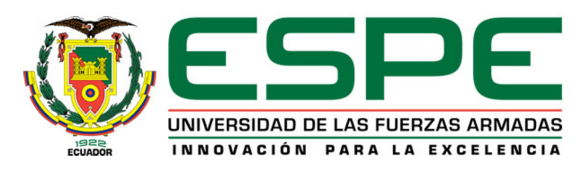 Análisis comparativo de costos
Costo/m2: 121,19 dólares
Costo/m2: 127,41 dólares
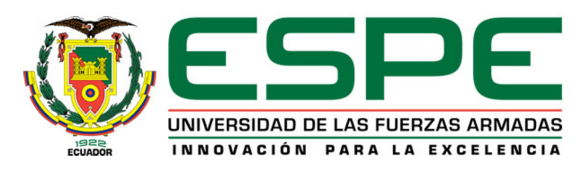 Conclusiones
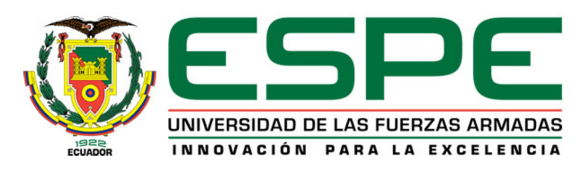 Conclusiones
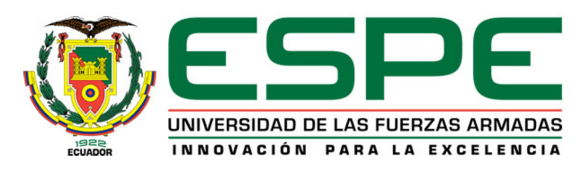 Conclusiones
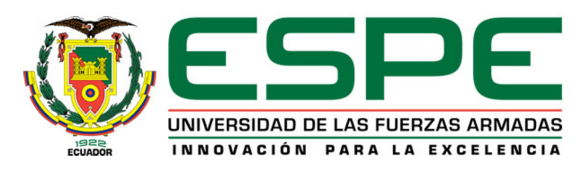 Recomendaciones
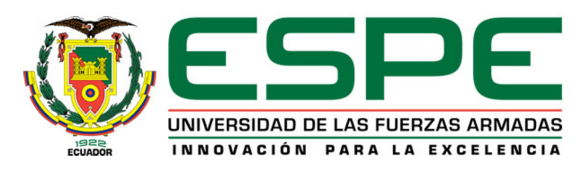 Recomendaciones
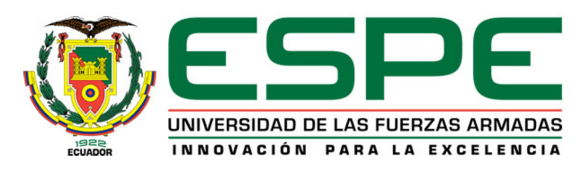 Gracias por su atención
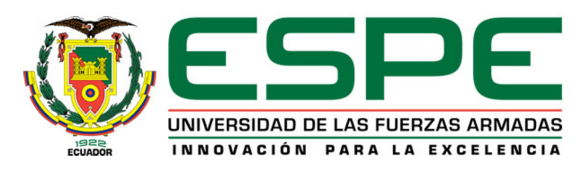